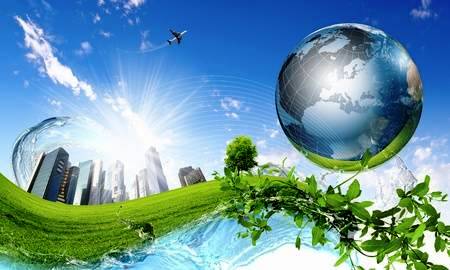 ЭКОЛОГИЧЕСКИЙ ПРОЕКТ «ХРАНИТЕЛИ ВОДЫ»
Автор и организатор проекта
         Ковалев Максим Андреевич (10 класс)
«Когда пьешь воду – помни об источнике»
                               Вьетнамская пословица
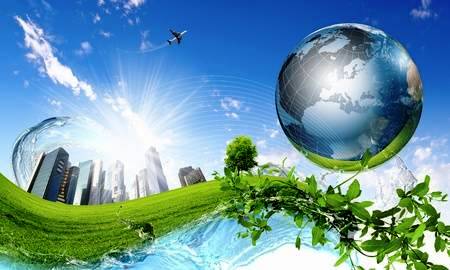 Моя социальная практика
в рамках экологического проекта
Цикл экологических уроков (25 уроков).
Организация экологических и природоохранных  акций и мероприятий 
        (10 активностей)
Создание мобильных отрядов «Водный дозор» (старшее звено 12 ч-к), «Голубой патруль» (среднее звено 15 ч-к), «Капитошка» (младшее звено 20 ч-к).
 Волонтерская  экологическая  деятельность.
 5.   Просветительско-пропагандистская деятельность.
 6.   Исследовательская деятельность с последующими практическими  
       рекомендациями  населению по итогам экологических исследований.
 7.   Социологическая работа по проблемам охраны водоемов и      
        водосбережению в быту и промышленности.
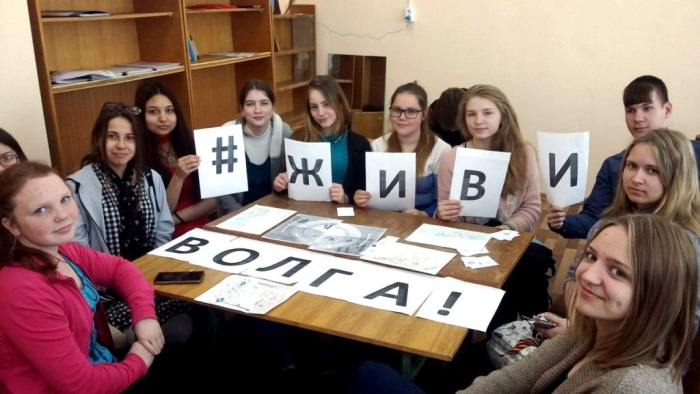 Экологические
уроки в 8-х классах
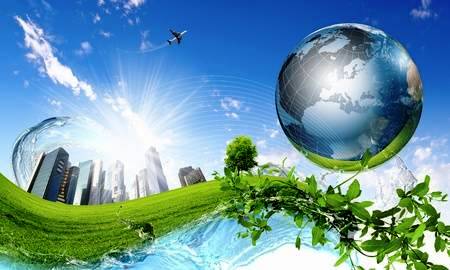 04.04.2018 (31 ч-к;)
06.04.2018 (27 ч-к;)
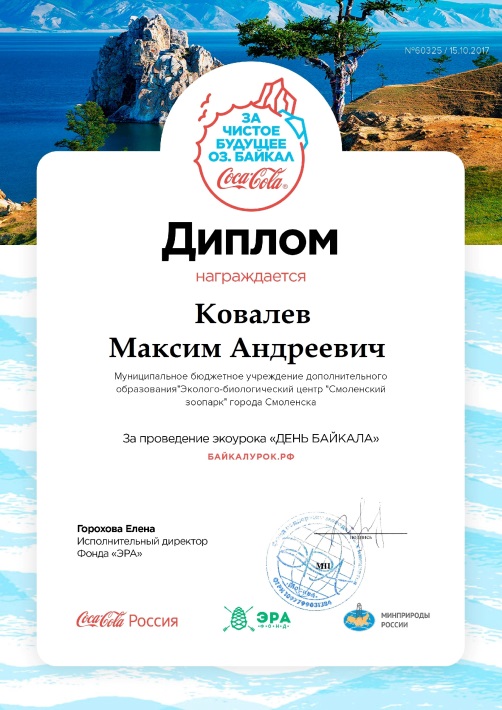 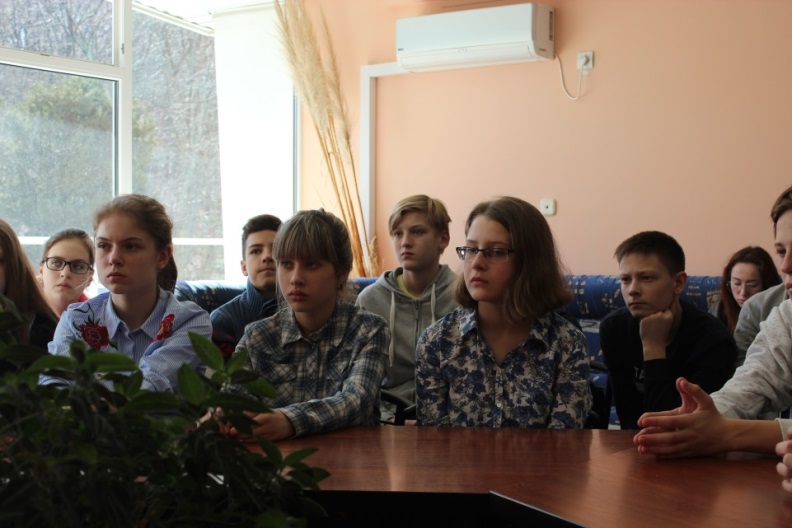 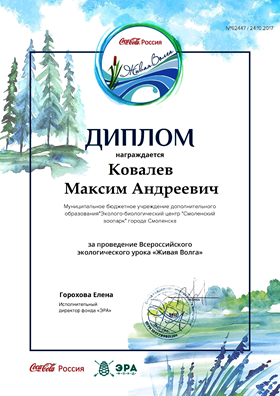 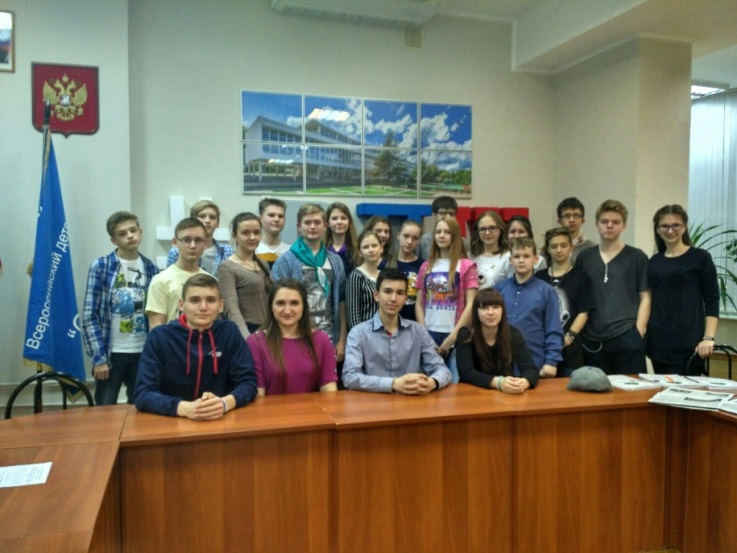 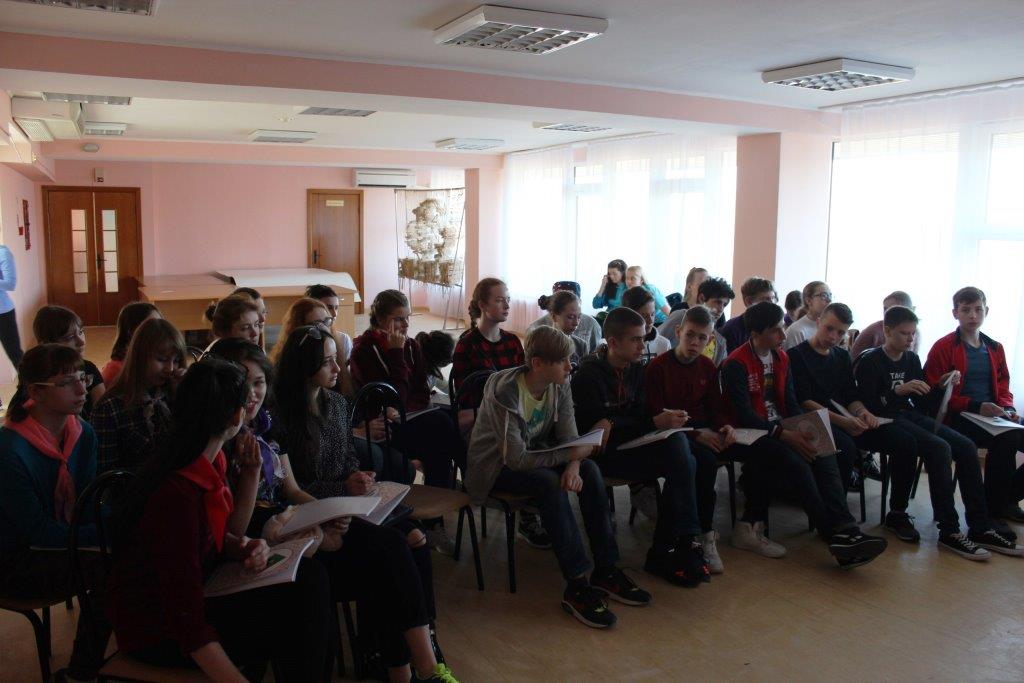 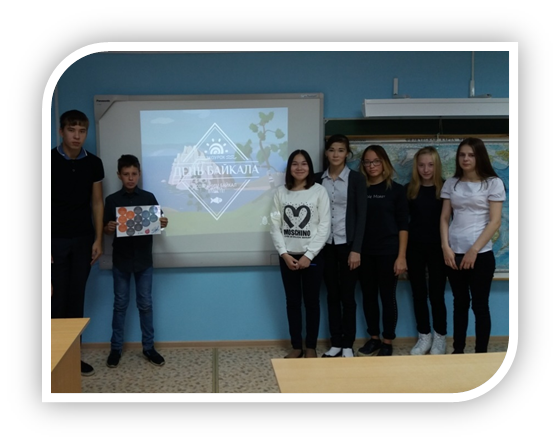 Уроки «Живая Волга»  дают возможность больше узнать о великой русской реке и о том, как заботиться о ней,  чтобы ее сохранить.  
   Экологические уроки  «День Байкала» (11.04.2018; 14.04.2018;)
В 2017 году исполнился 21 год  с момента включения Байкала в Список всемирного природного наследия ЮНЕСКО. Цель занятия – развить ответственное отношение к водным ресурсам Байкала и стимулировать конкретные шаги по водосбережению и охране природы в повседневной жизни. (Присутствовало 48 человек)
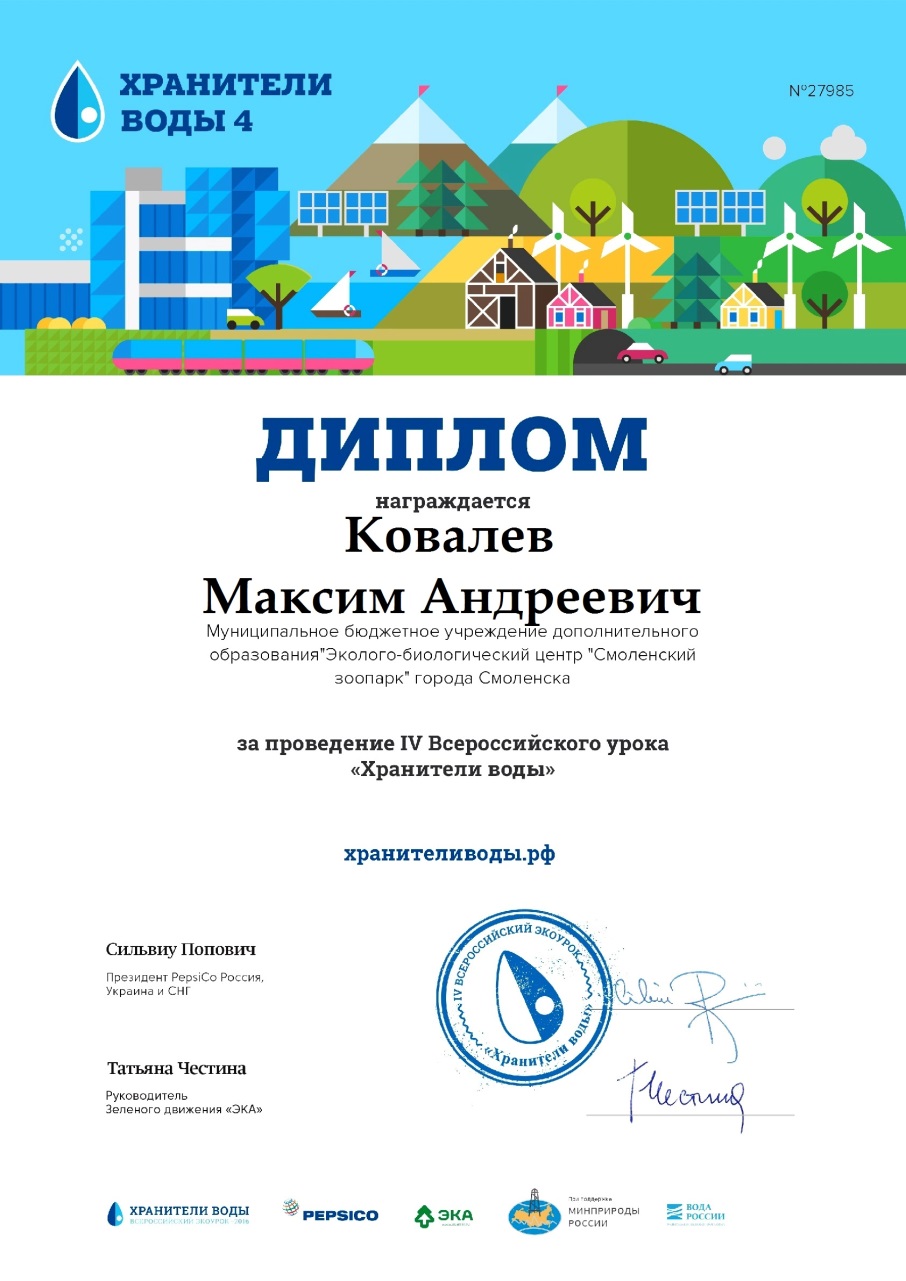 Экологические уроки «День Черного моря» в 5 «А» и 4«Б» классах
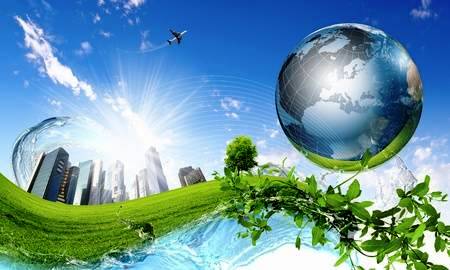 (16.04.2018; 17.04.2018)
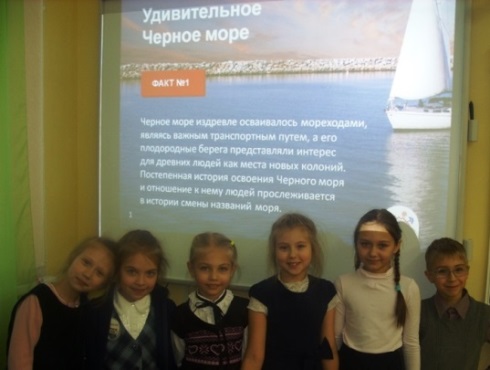 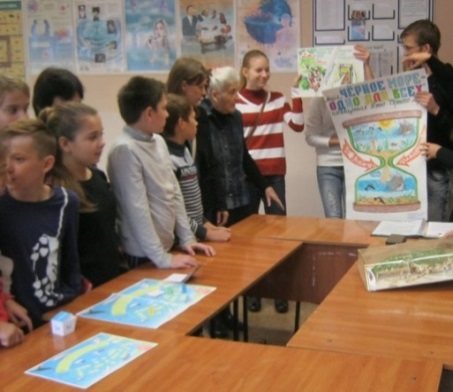 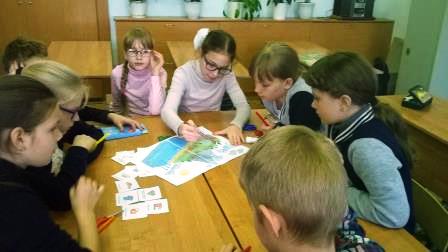 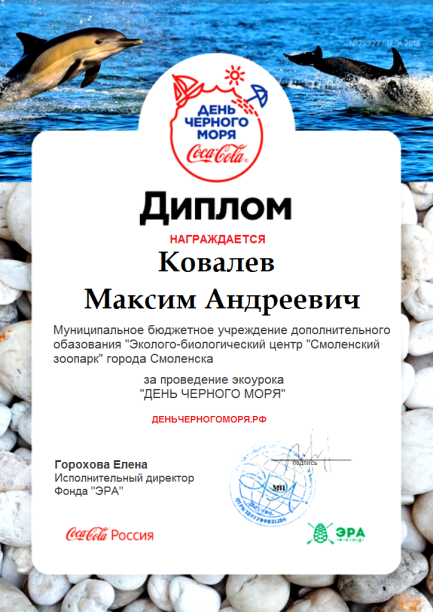 Ребята узнали много необычных фактов о Черном море, познакомились с экологическими проблемами, поучаствовали в игровых состязаниях. Урок формирует понимание необходимости природоохранных действий, направленных на решение экологических проблем Черного моря (38 ч-к).
Экологические уроки «Хранители воды-3» 6 «Б» и 3 «А» кл.
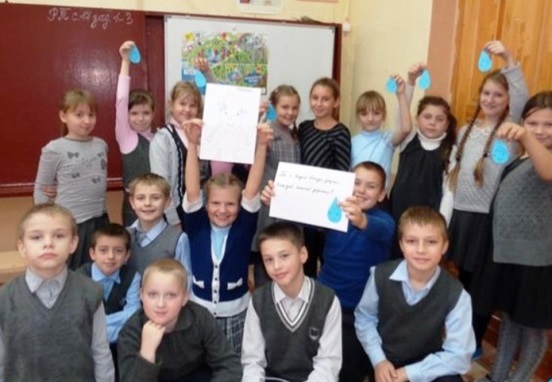 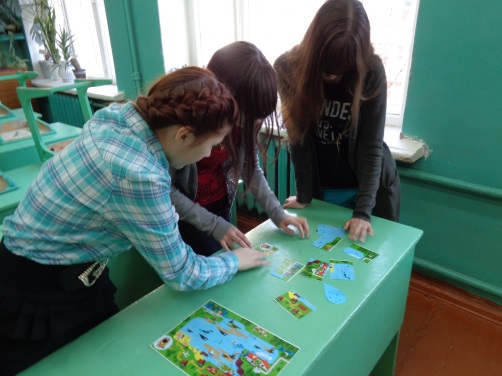 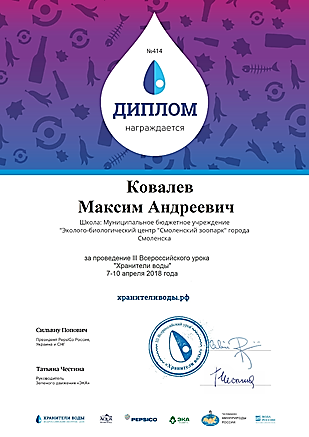 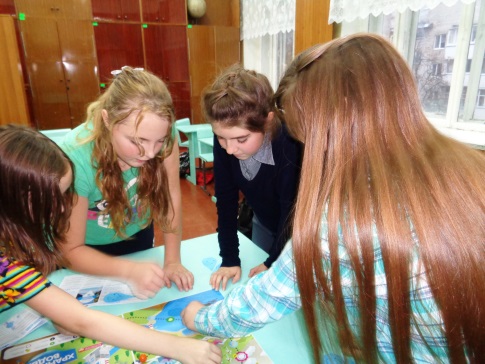 19.04.2018; 20.04.2018.  В увлекательной и интерактивной форме урок рассказал ребятам о водных запасах планеты, раскрыл секреты сохранения чистой воды и, хочется верить, что  научил бережному отношению к водным ресурсам.
(42 человека)
Экологические уроки «Хранители воды-4» в 4-х классах (23.04; 24.04.2018)
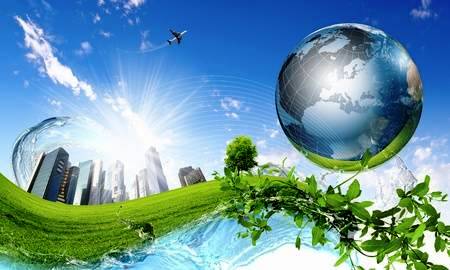 В интерактивной форме раскрыты секреты сохранения чистой воды и бережного
28 человек
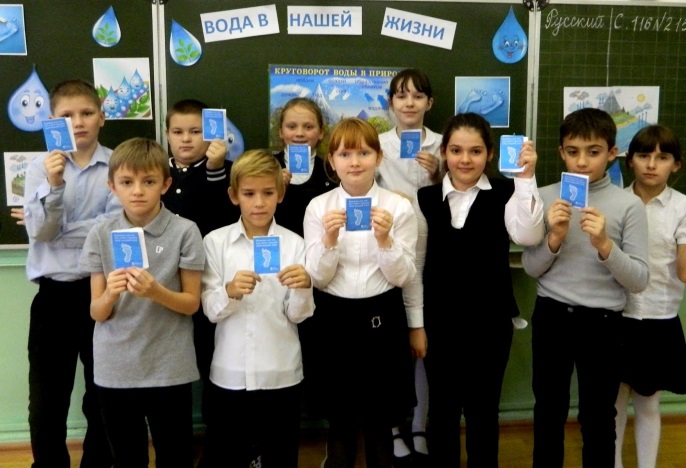 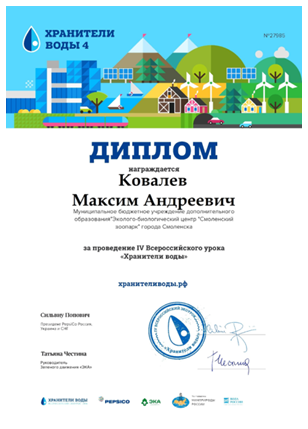 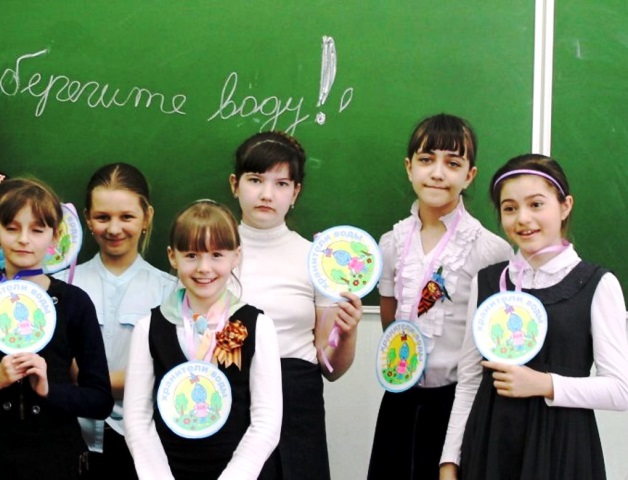 отношения
к водным 
ресурсам.
*******
Теперь мы знаем, что такое «водный след»  и что нужно делать, чтобы его уменьшить!
Экологические уроки «Вода России» в 6 «А» и 7 «А» классах (25.04; 26.04.2018) 32 ч-ка
В ходе беседы и игры ребята узнали, 
какую огромную ценность несет
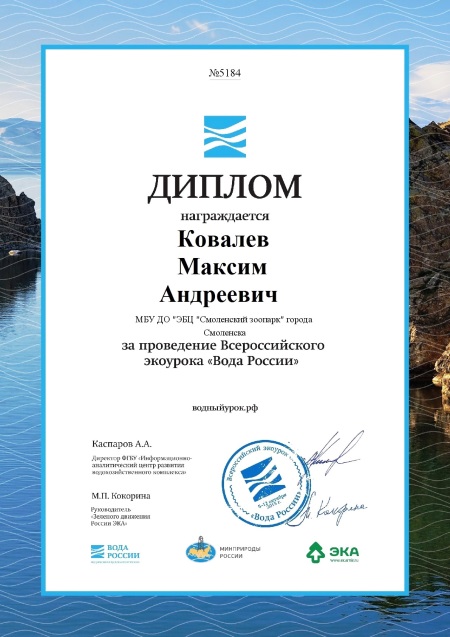 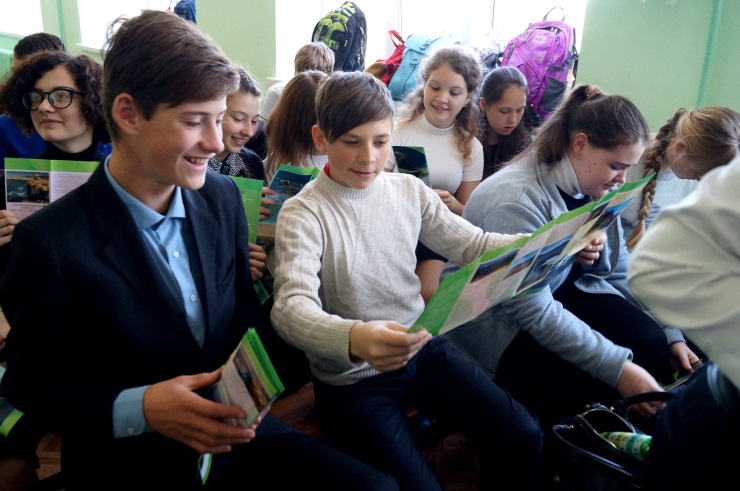 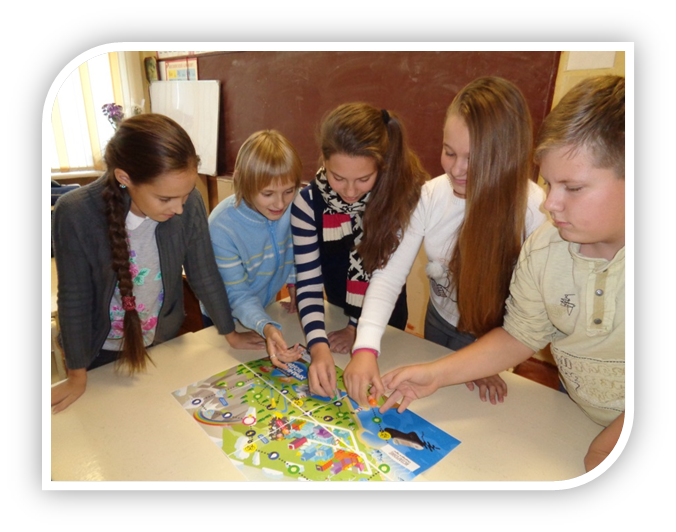 пресная вода и какие опасности ей 
угрожают в 21 веке.
Экологические уроки «Вода России. Водный след» и «Вода России. Чистые реки» В 5 «Б», 5 «В» и 6 «В» классах (27.04; 28.04; 03.05.2018) 42 ч-ка
В увлекательной и интерактивной форме урок рассказал ребятам о водных запасах планеты, раскрыл секреты сохранения чистой воды и научил бережному отношению к водным ресурсам. В конце урока    каждый школьник понял, что он сам может 
и должен сберегать пресную воду.
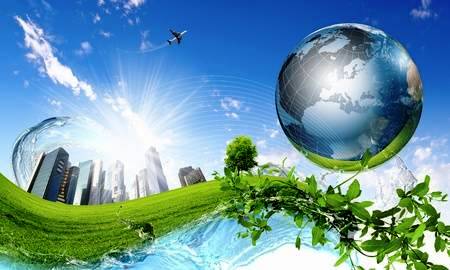 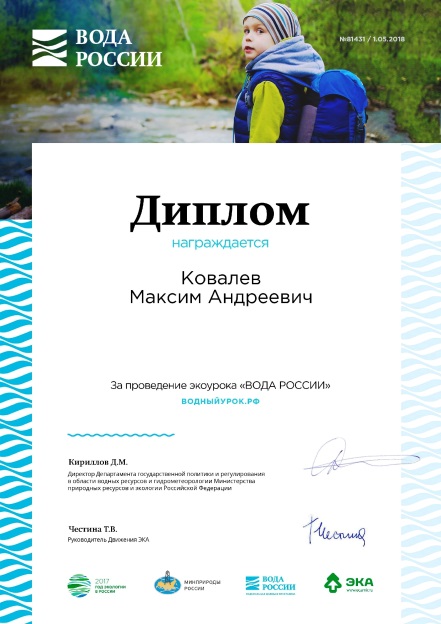 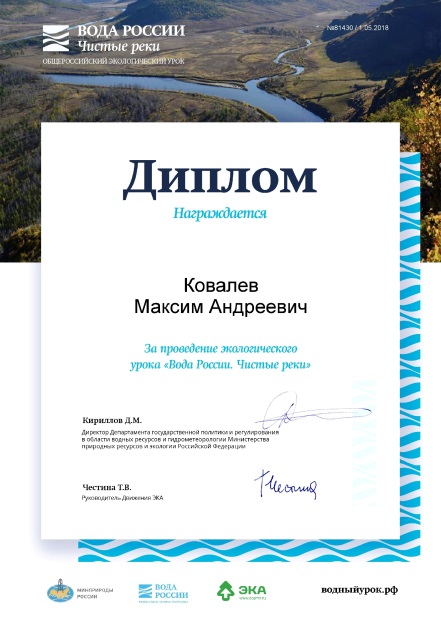 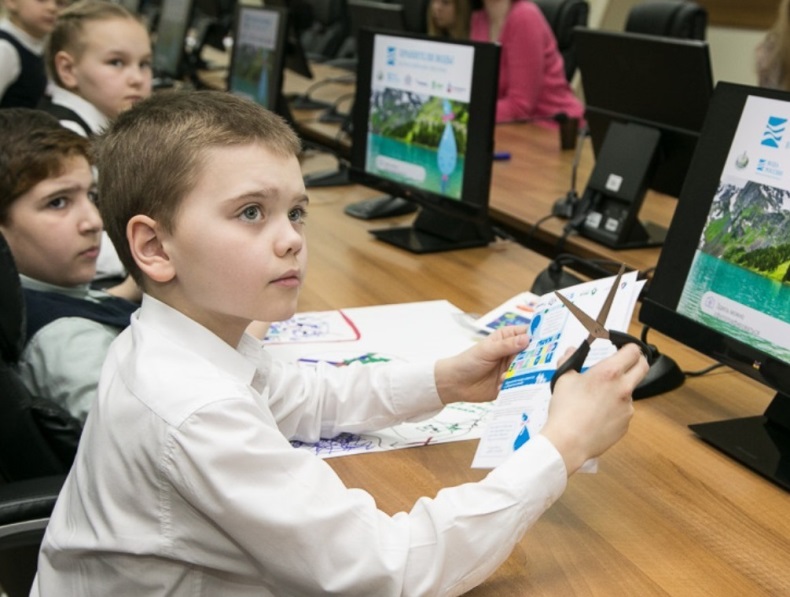 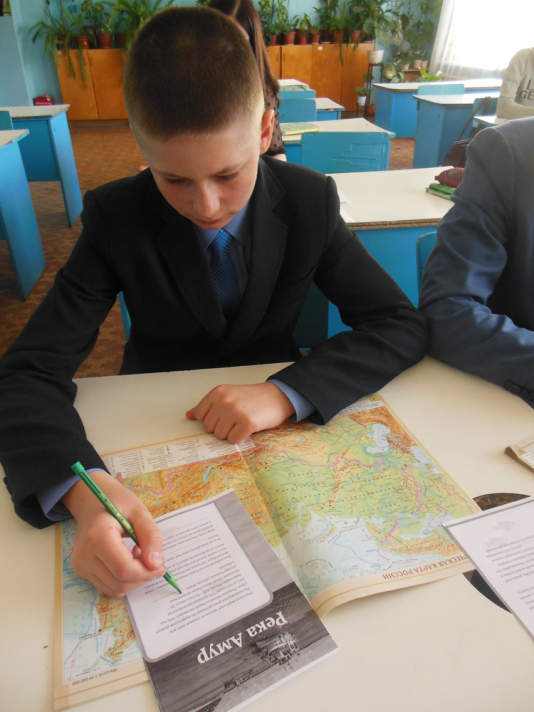 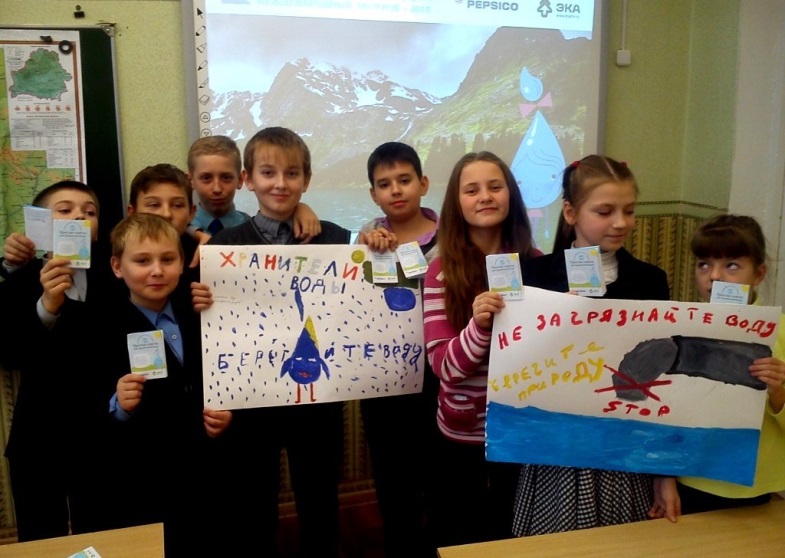 Урок посвящен великим рекам нашей страны. Школьники узнали о том, какие экологические проблемы угрожают рекам России и о том, как каждый школьник может внести свой вклад в сохранение их чистоты.
Экологические уроки с использованием краеведческого материала и результатов практических исследований
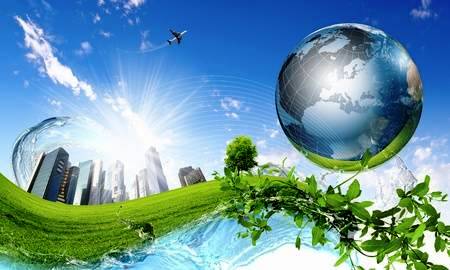 «Днепр на Смоленщине» - 6 «Б» и 6 «В»   14.05.18; 15.05.18;  33 ч-ка;
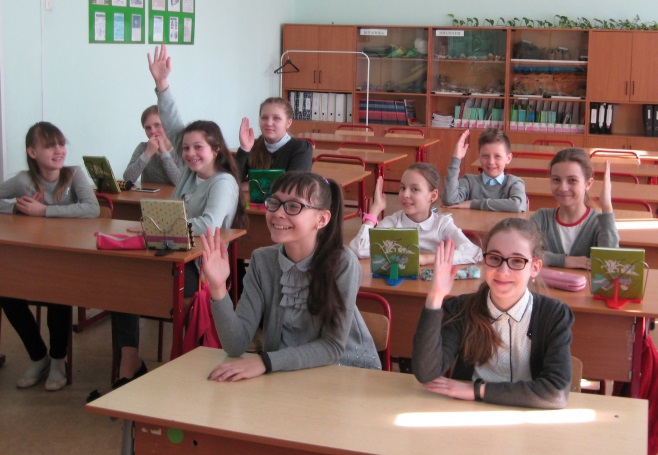 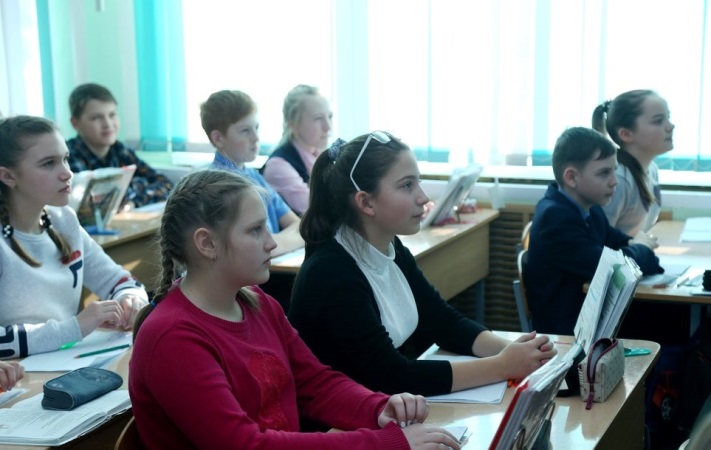 Днепр – важная природная
достопримечательность Смоленщины.  
От состояния Днепра в области во многом зависит 
качество воды ниже по течению – в Белоруссии и в Украине. *************
Мы за чистый Днепр! *Экопроблемы Днепра – это серьезно!
«Снег,  как потенциальный загрязнитель вод и почв»  7 «А», 3 «А» 14.05.18; 15.05.18;
Снег – так просто и так сложно… Удивительно!
На уроке использовались  * результаты исследований  *
снежного покрова.  Эти исследования показали, 
что существует прямая зависимость состояния 
 почв от качества снега, 
через талые воды. Чистота снега – это чистота талых
вод, водоемов и почв.
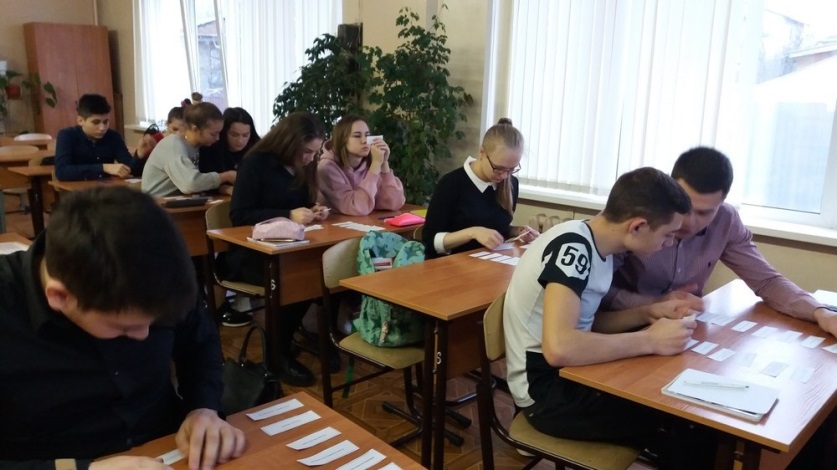 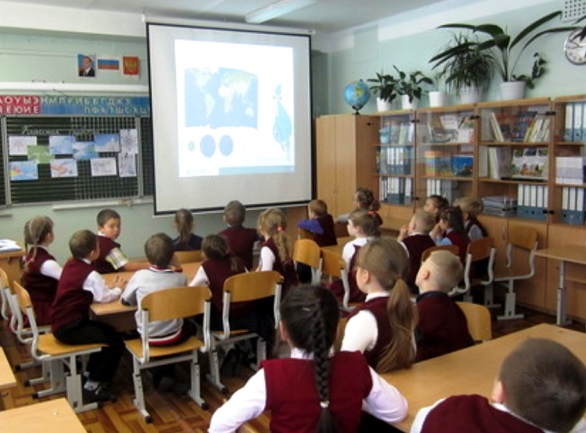 Устанавливаем  связи между снегом, водой и почвой
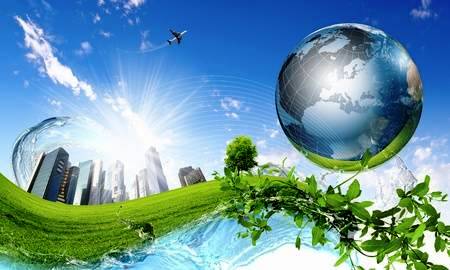 «Экологическое состояние почв»  4 «Б»,  9 «Б» 17.05.18; 18.05.18; 35 ч-к;
На уроках  были       использованы  результаты исследований почв на Покровке.
Почвенные растворы  (вода + минеральные вещества) влияют на плодородие.  Загрязненные почвы  загрязняют воду, а загрязненная вода  - почву. Такая зависимость  друг от друга и от загрязняющих веществ отрицательно влияет  на растения , животных и человека.
Изучение почвенной вытяжки
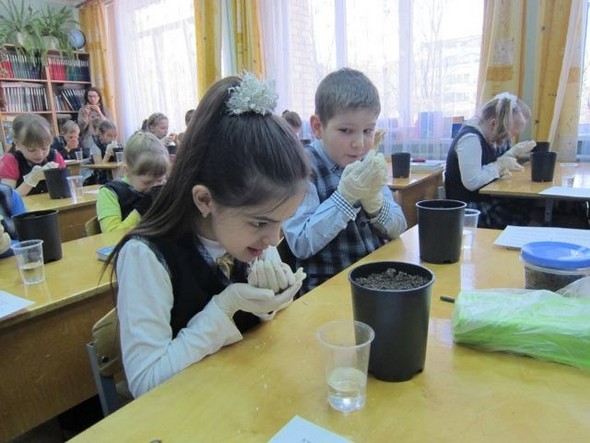 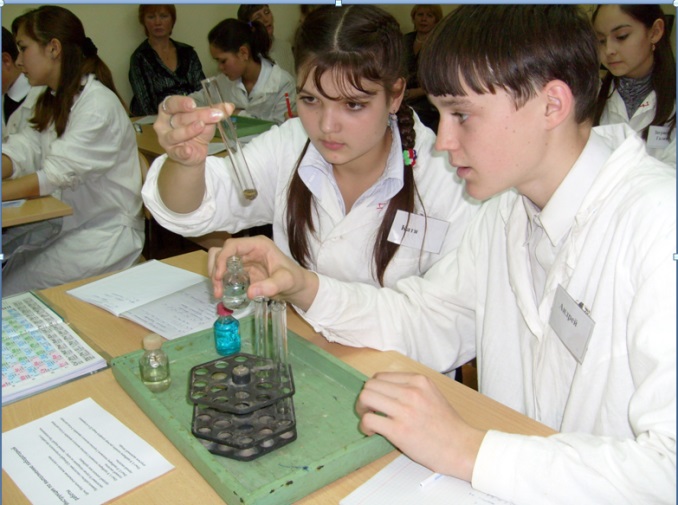 Органолептические 
исследования
«Водоемы города Смоленска»   8 «А», 8 «Б»   18.05.18; 19.05.18;  29 человек
На уроках ребята ознакомились  с  водоемами  города, с их состоянием  и предложили способы решения экологических проблем. Особый интерес   вызвало изучение Солдатского озера, крупнейшего водоема  Покровки, впадающего 
В Днепр.
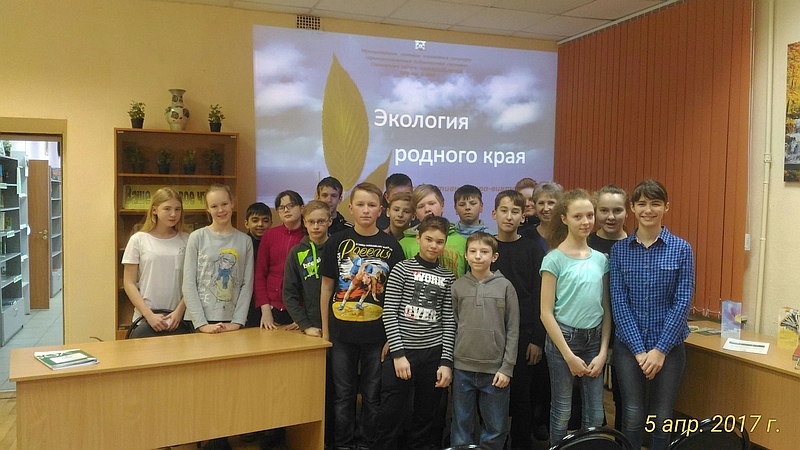 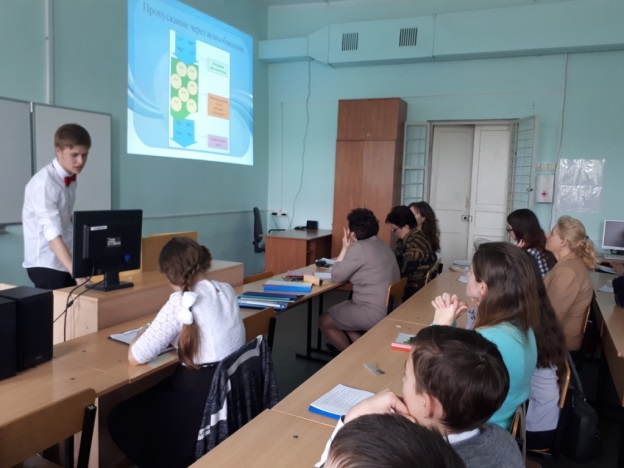 Сделаем вместе!
«Состояние и работа очистных сооружений г. Смоленска»  7 «А», 7 «Б» 21.05.18; 22.05.18;
На уроках внимание ребят было обращено на состояние водоочистки  в Смоленске: на методах и качестве. Использовались результаты исследований водоочистной станции в м-не  Покровка.
Всероссийская экологическая акция 
 «Голубая лента» (22.03.2018)
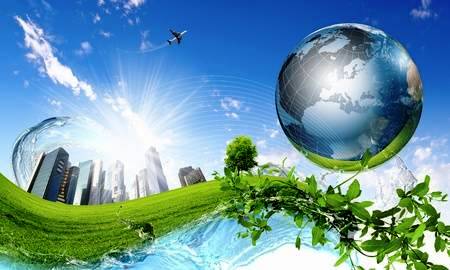 Мероприятие, приуроченное к Международному дню водных ресурсов было организовано при поддержке администрации региона.
Главная цель акции - привлечение внимания людей к проблемам сохранения и рационального использования одного из самых ценных природных ресурсов. Постоянный рост населения и развитие промышленного производства
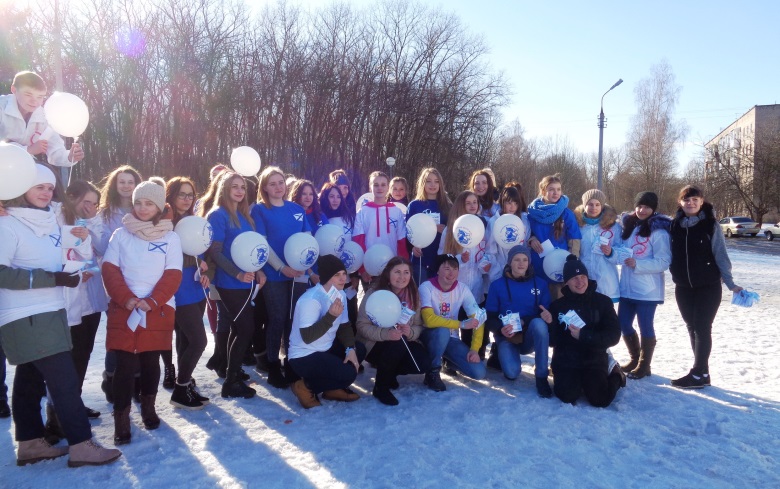 увеличивают значение воды 
и обостряют проблему необходимости ее защиты.
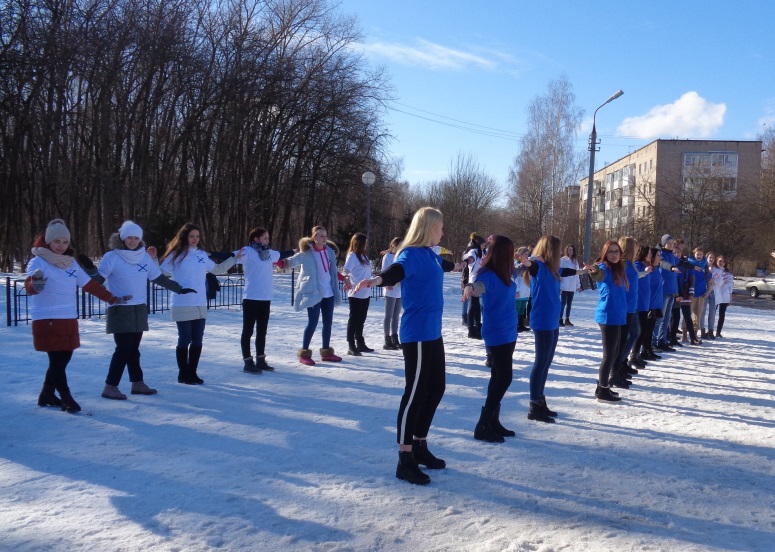 Участников акции, среди которых были и старшие ребята из  «Водного дозора», 
объединил танцевальный
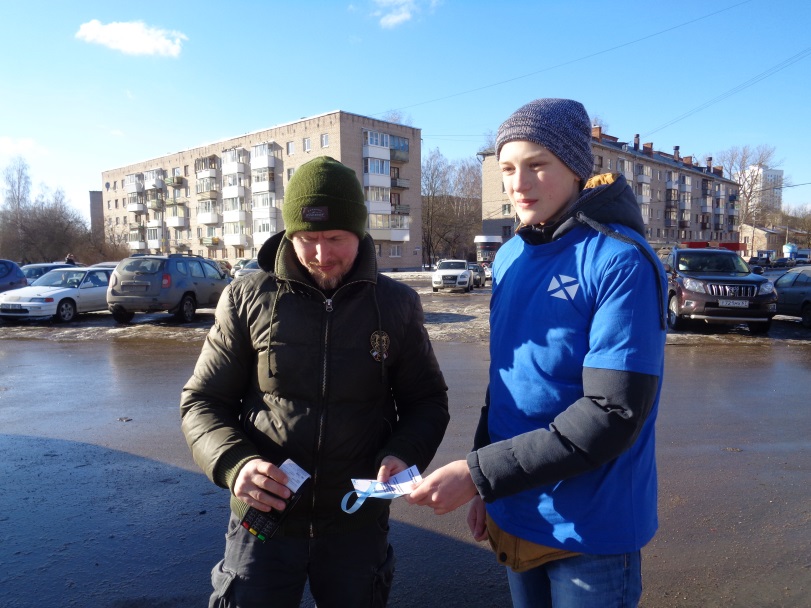 флэшмоб. Помимо этого ребята раздали голубые ленточки, которые символизируют чистые полноводные реки, и листовки, призывающие бережно относиться к водным ресурсам.
Экологическая акция «Живые родники России»
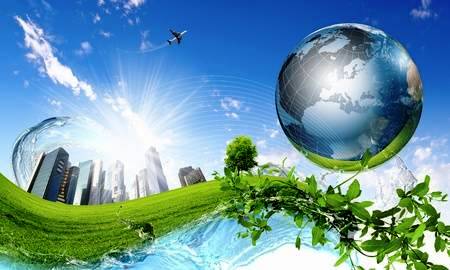 Родник, Родина, народ, родители – однокоренные слова, поэтому, охраняя родники, мы охраняем Родину, народ и своих родителей.  Родник, наравне с березой,
 - символ России.
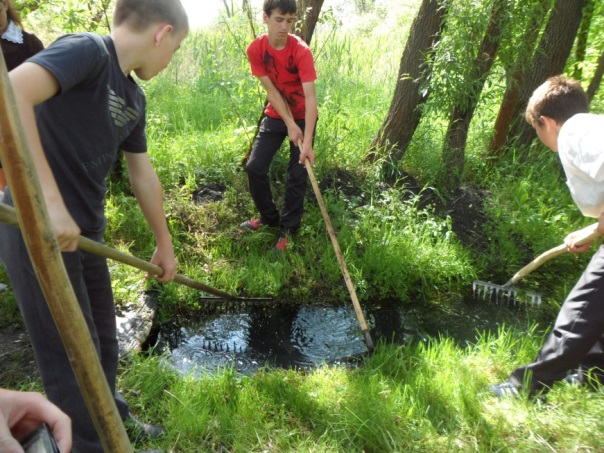 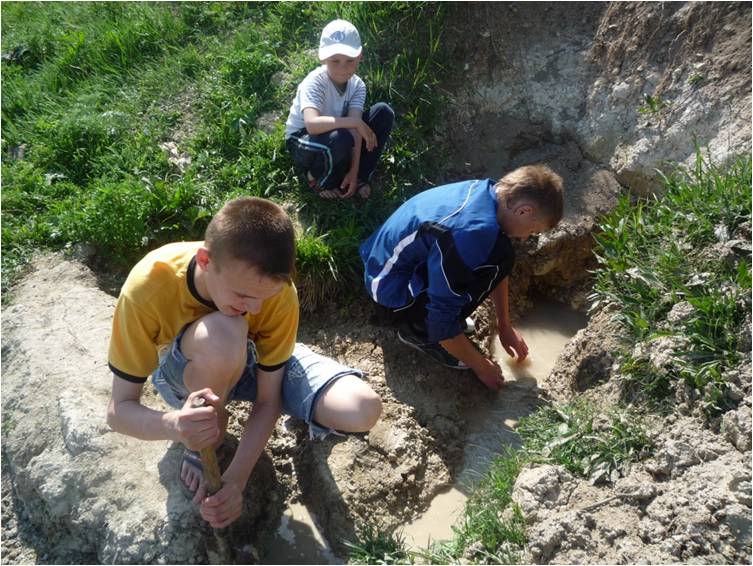 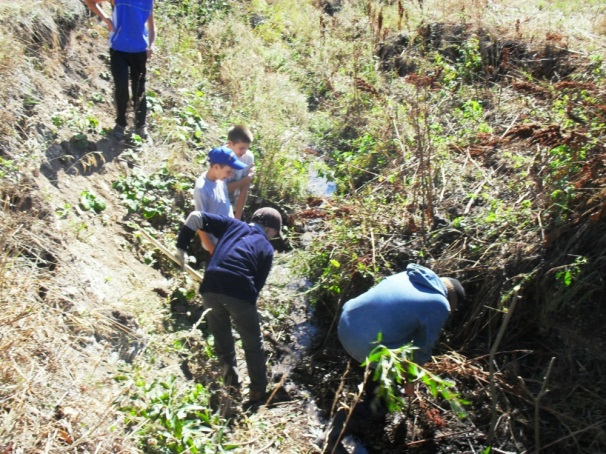 Ручью очистили всё русло,
Чтоб воде не было грустно.
Только мы не растерялись,
За работу дружно взялись:
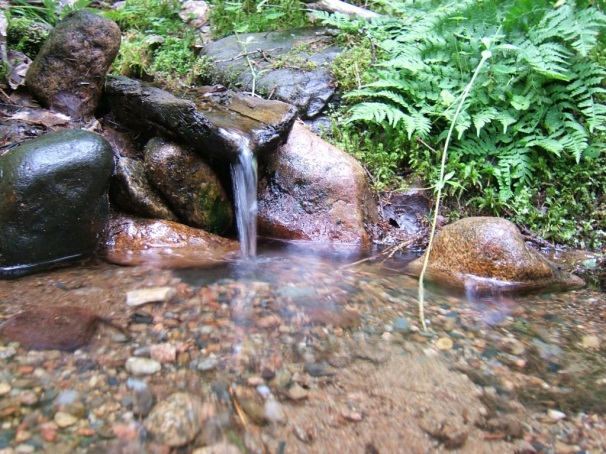 Видим, загрустил родник,
Голосок его поник.
Он как прежде не журчит.
Мусор разный в нём лежит.
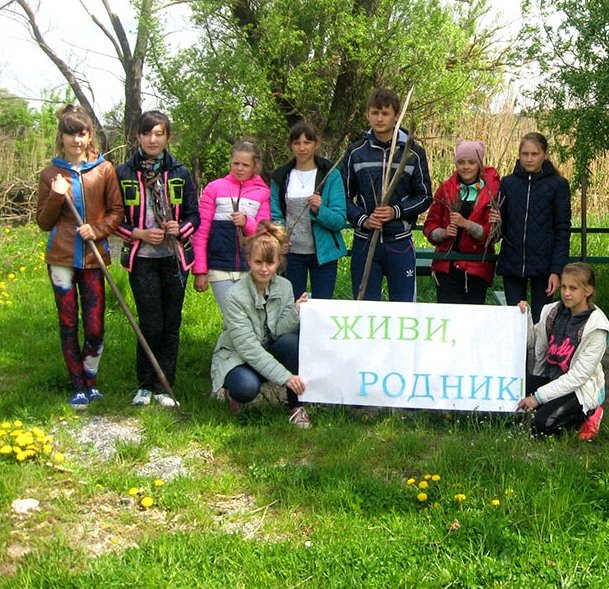 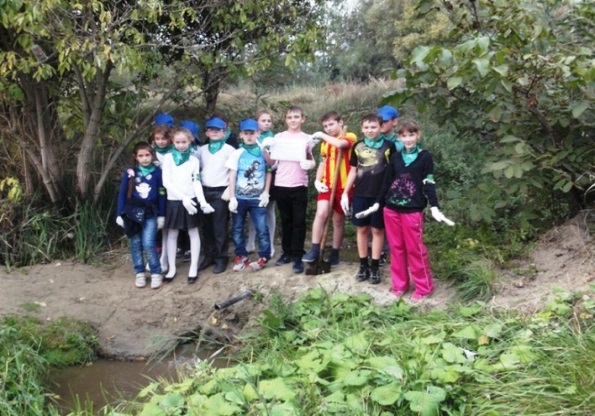 Потрудились мы на славу,
И работа нам по нраву,
Мы очистили ручей..,
А помогли планете всей!
Ребята из отряда 
«Капитошка» 
и «Голубой патруль».
Всероссийская экологическая акция «Чистые берега»
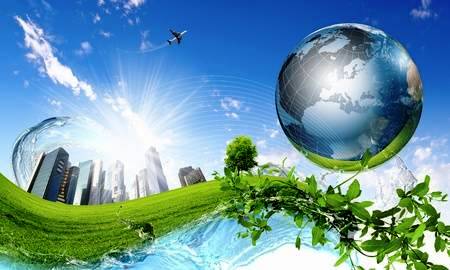 (организатор 20.05.,22.05., 26.05.2018)
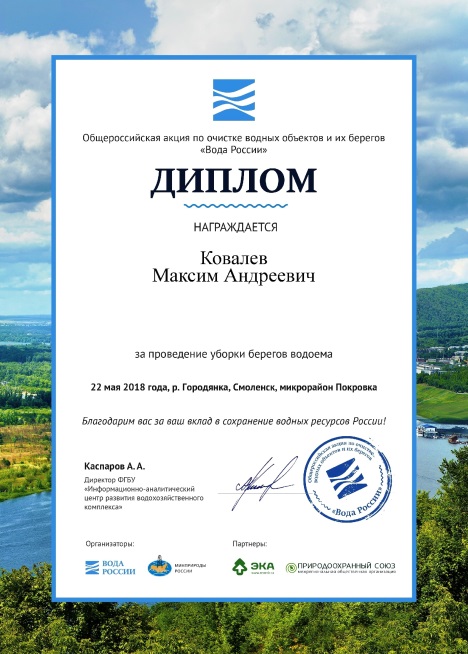 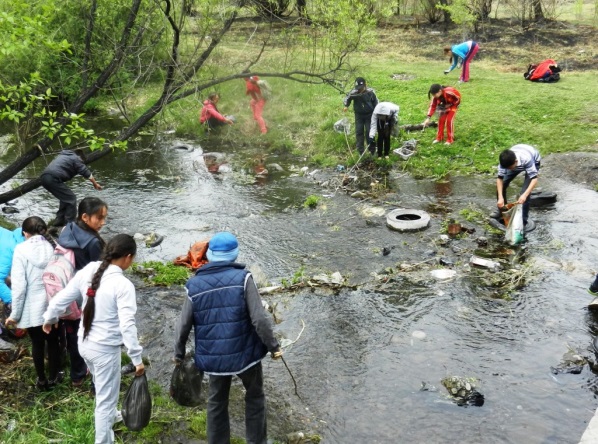 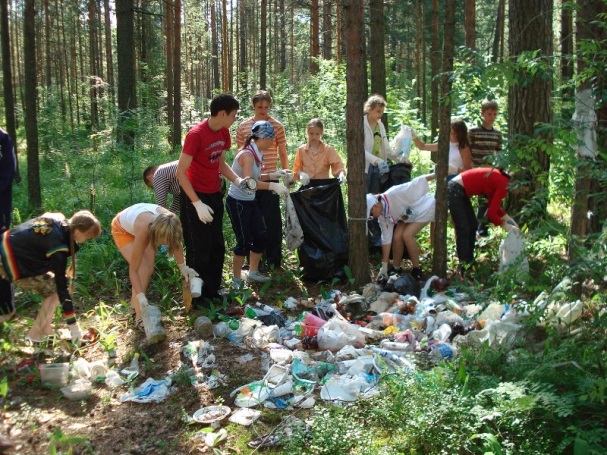 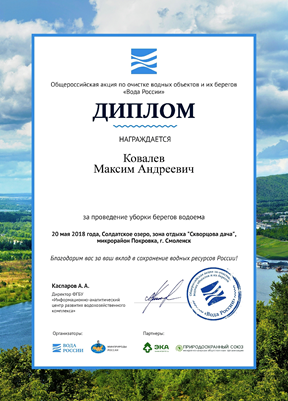 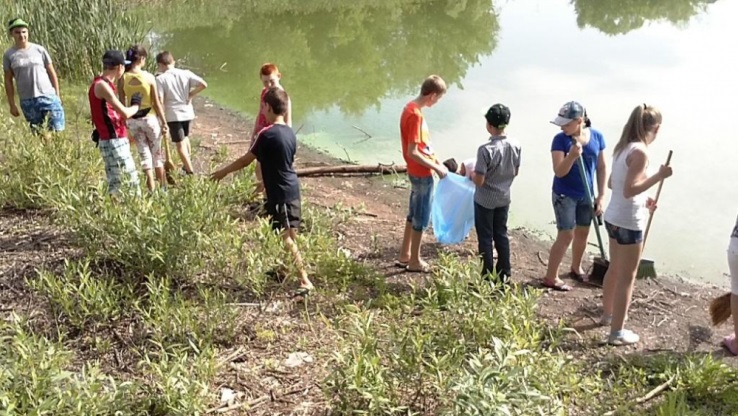 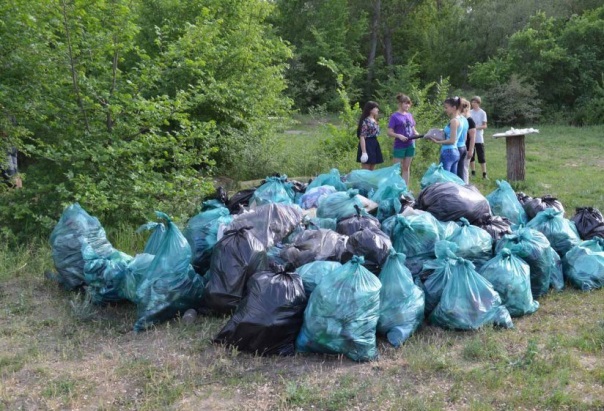 Эта акция имеет публичный характер. Главные цели : очистка береговой территории  и воды от мусора, просвещение населения о раздельном сборе 
мусора, а также
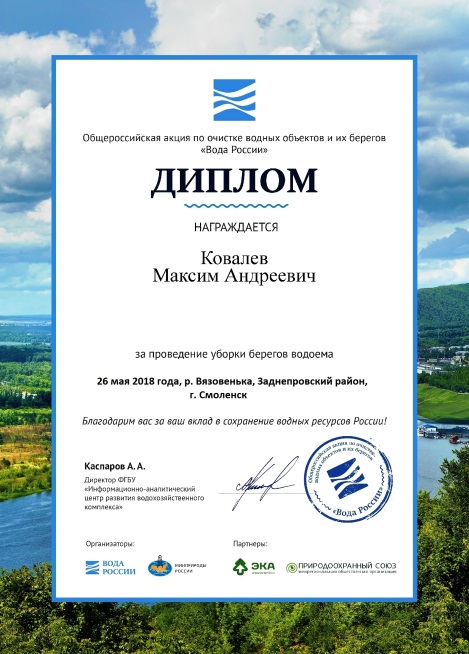 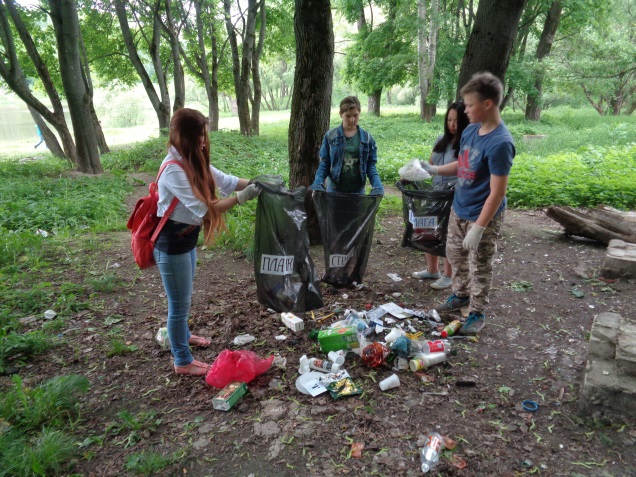 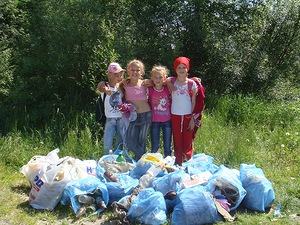 сбор отходов для вторичной переработки.
Все работали весело, с  энтузиазмом.
Всероссийская экологическая акция «Зеленая весна»
(апрель-май) Субботники и трудовые десанты по уборке мусора;
 посадка цветов, деревьев и кустарников; сбор и сдача вторсырья. 
Координационная работа, регулирующая  деятельность мобильных 
отрядов «Водный дозор», «Голубой патруль» и «Капитошка»
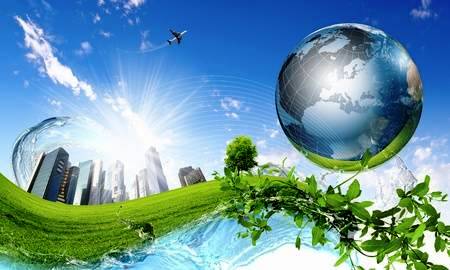 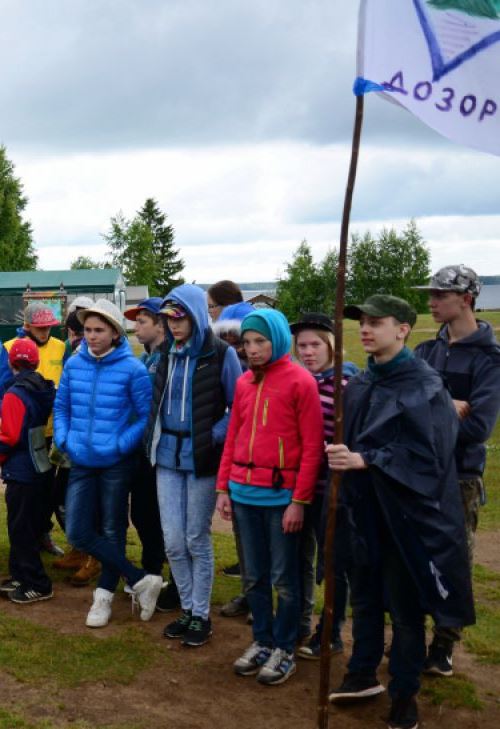 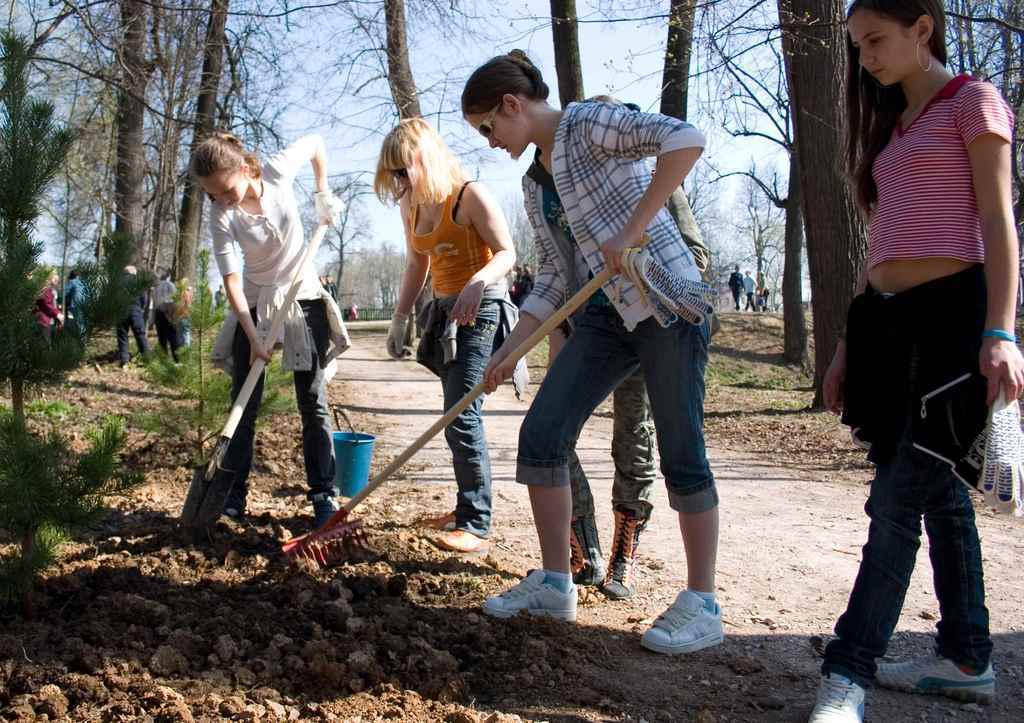 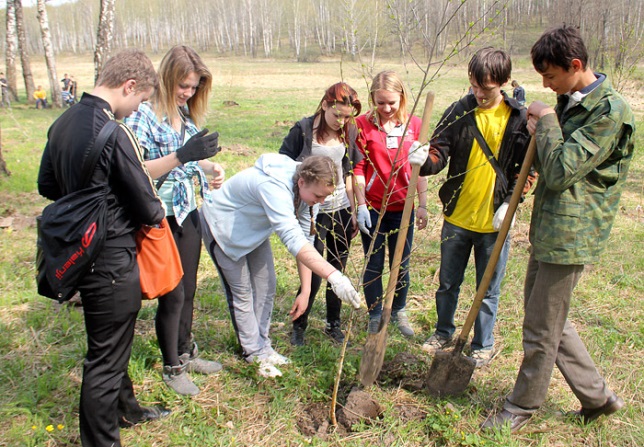 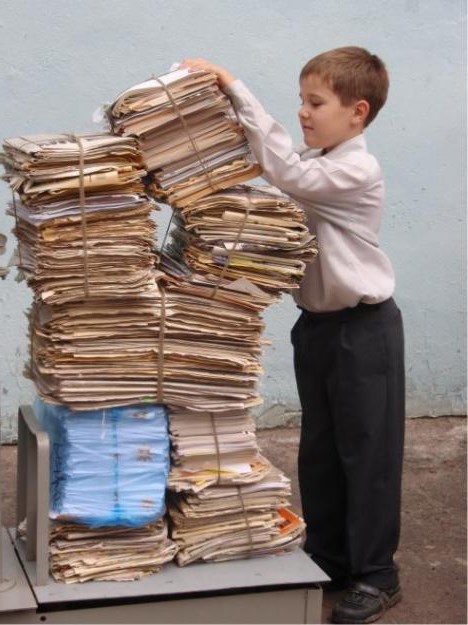 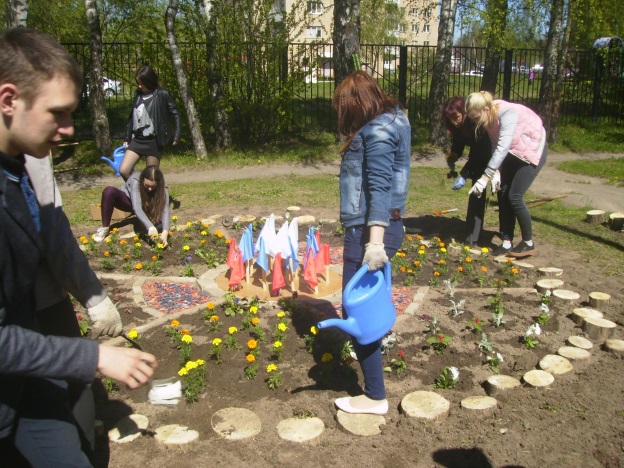 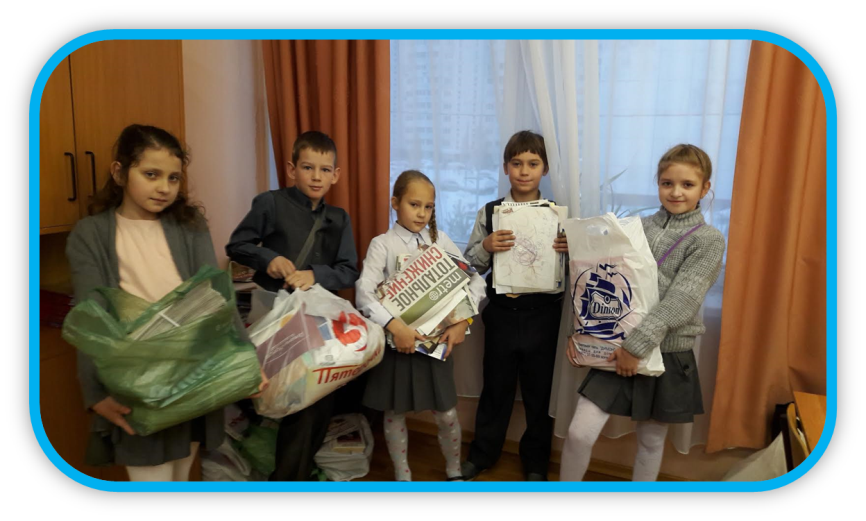 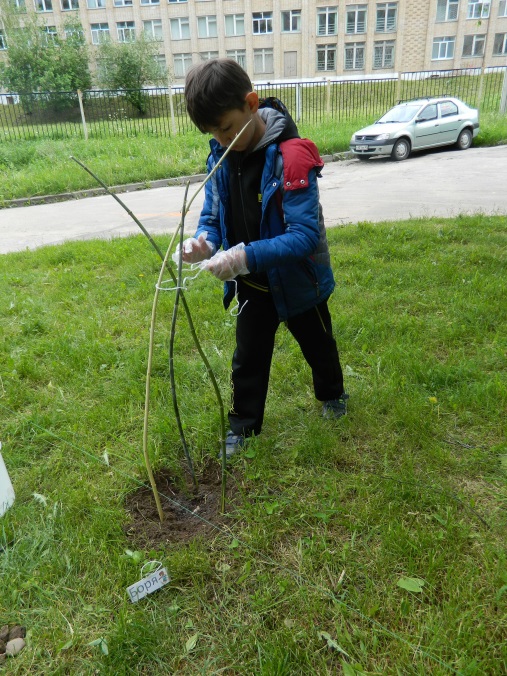 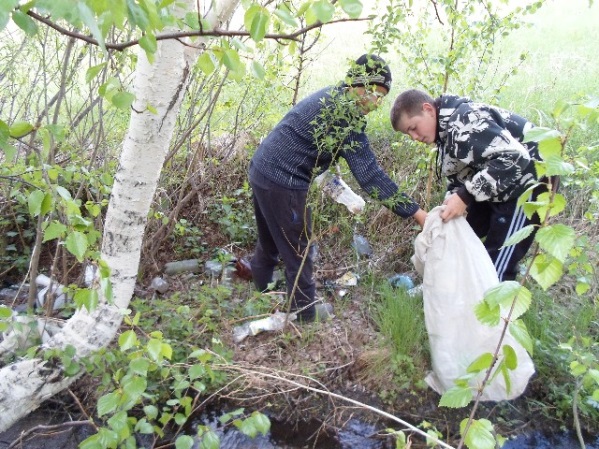 Мы сажаем, убираем,
Собираем вторсырье. 
Мы трудом Весну встречаем,
Чтобы все вокруг цвело!
Экологический праздник «Все в твоих руках!»
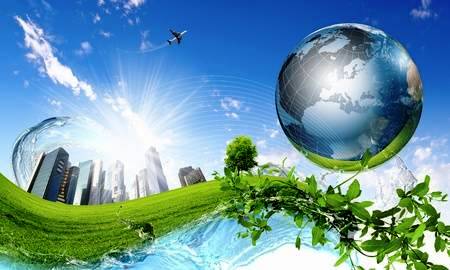 Ребята из «Водного дозора» провели «Международный конгресс» по вопросам экологии водоемов России и мировым проблемам водных ресурсов.
**************
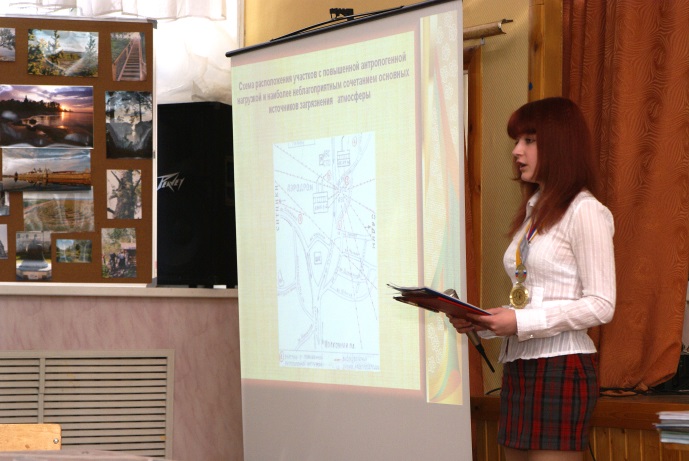 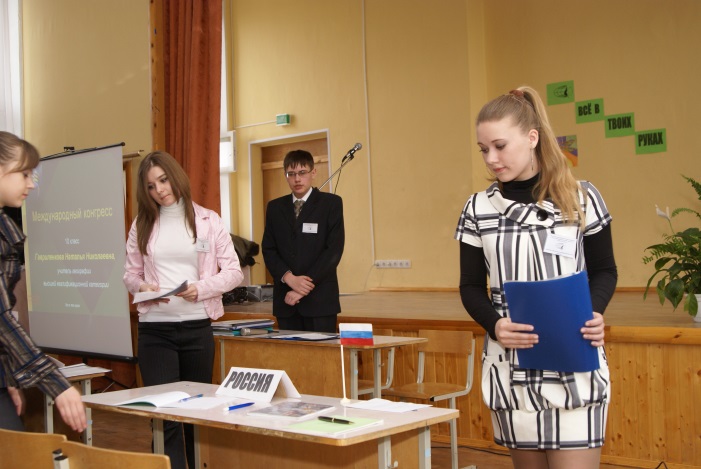 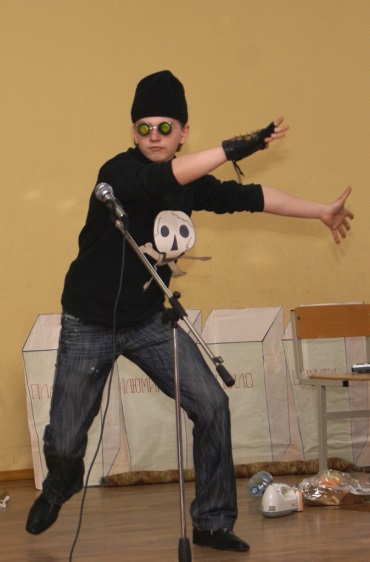 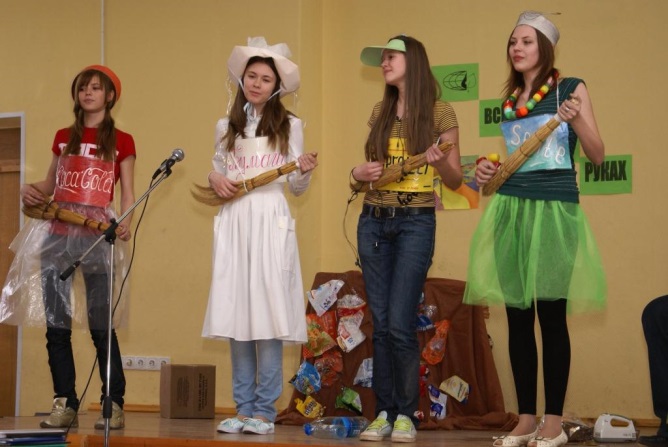 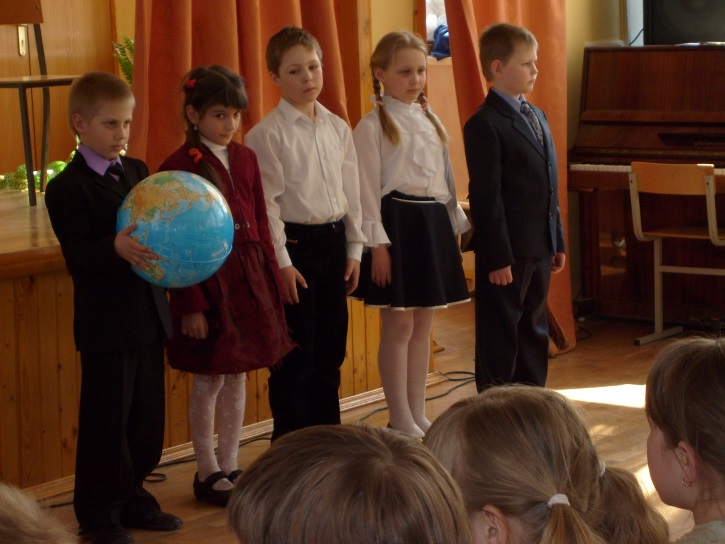 Ребята из отряда «Голубой патруль» представили  вниманию зрителей интересный и очень актуальный экологический спектакль «Утомленные мусором». Главными персонажами были пластиковая Бутылка,  алюминиевая Банка, Бумага, Батарейка и опаснейший загрязнитель окружающей среды – Диоксин.
                                    ****************************************
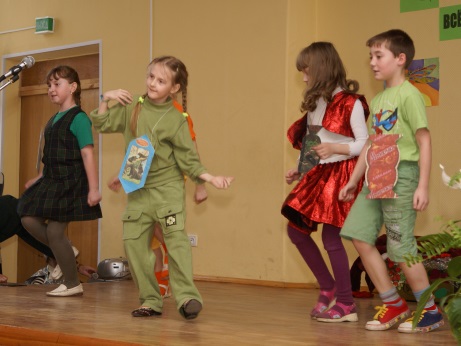 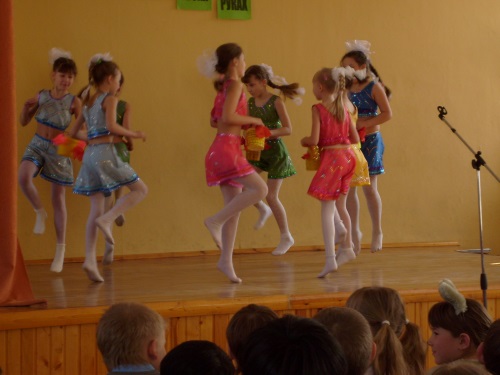 Малыши из отряда «Капитошка» пели, танцевали и читали стихи о красоте природы, о реках и озерах, о том, что их нужно беречь. Все в наших руках!
Круглый стол «Глобальный характер экологических проблем.
                                                                  Водный баланс»
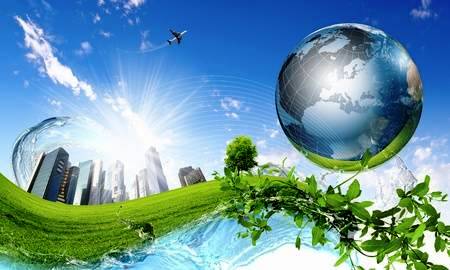 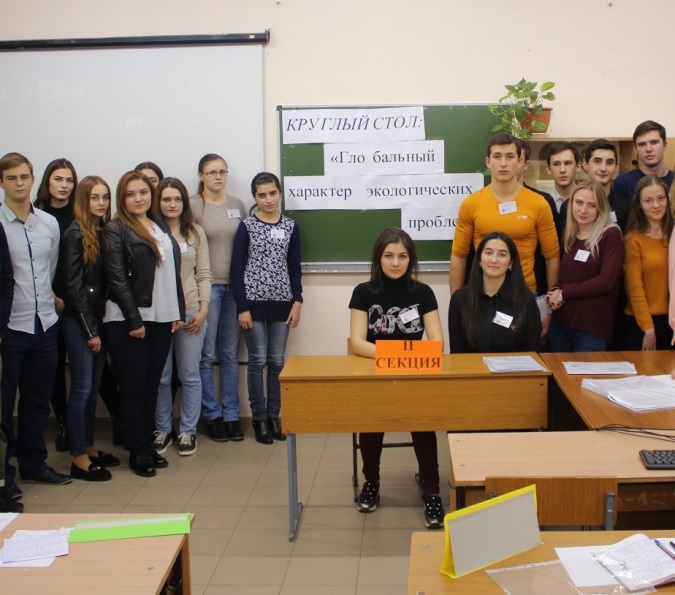 На заседании круглого стола были затронуты глобальные экологические проблемы. Особый интерес  вызвало обсуждение проблем современного состояния водных ресурсов и водного баланса. Работало две секции: 
1.  Проблемы водного баланса России;
2. Решение проблем водного баланса страны.
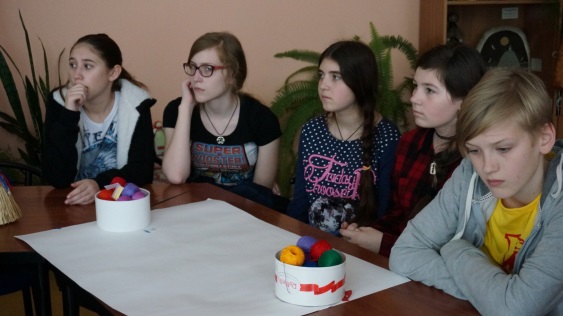 В работе круглого стола приняли участие ребята 9-11 классов. В качестве приглашенных гостей были студенты 3 курса (3 ч-ка) естественно- географического факультета СмолГУ, которые ознакомили ребят с новыми направлениями решения экологических проблем.  *********                                                          *****************
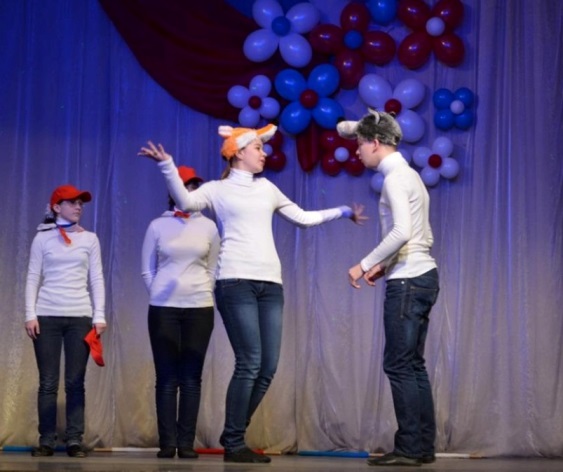 Агитбригада «Экостоп"
Каждое выступление агитбригады «Экостоп» принимается зрителями
                                               любого возраста на «ура». Участники   агит-
                                               бригады в интересной и доступной форме 
                                                знакомят ребят с интересными фактами и 
                                                острыми экологическими проблемами, 
                                                предлагают простые пути решения. 
                                                                                                          ************
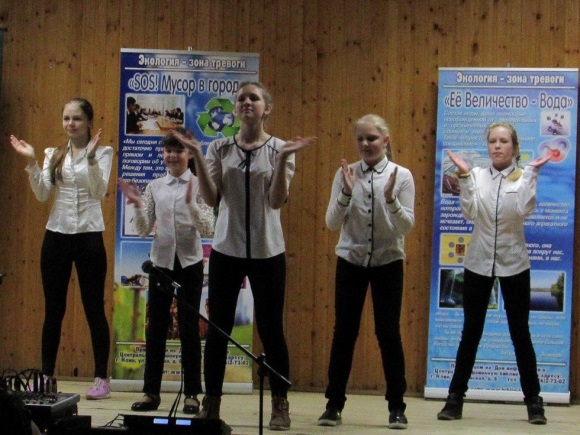 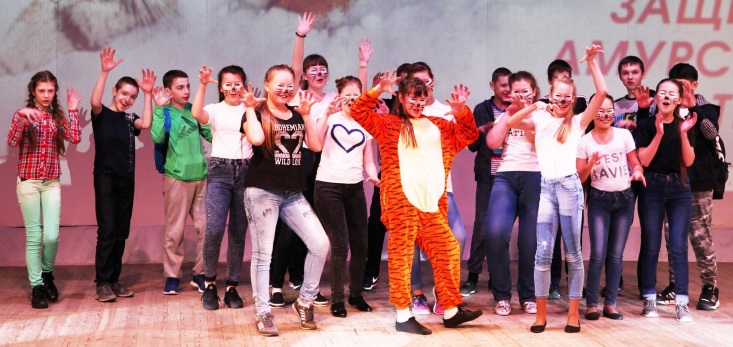 «В защиту амурского тигра»
литературно- музыкальная
композиция
Я – лисичка, 
я – сестричка,
Без воды не 
Проживу!
Её величество, Вода,
Ты нас прости, пожалуйста!
Ведь, без тебя, будет беда.
Мы просим каплю жалости!
Выставка поделок из вторсырья  «Мусор смело пустим в дело!»
Выставка такого плана является хорошей просветительско-воспитательной работой среди школьников и взрослых. Она была приурочена к Всемирному Дню Земли, который отмечают  22 апреля.
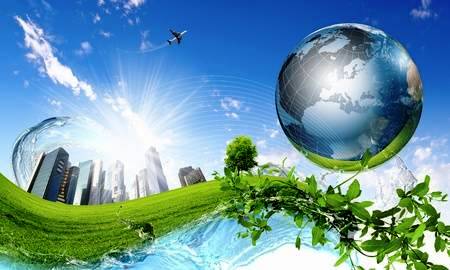 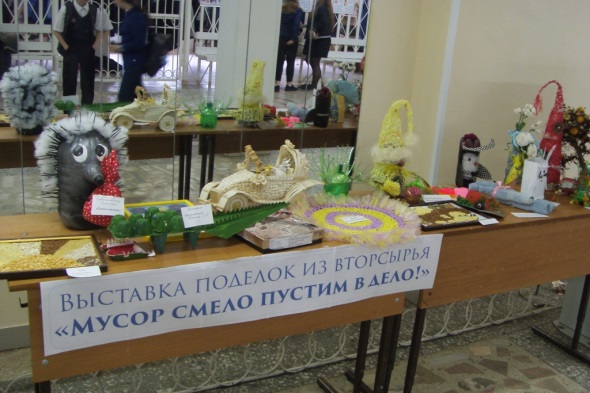 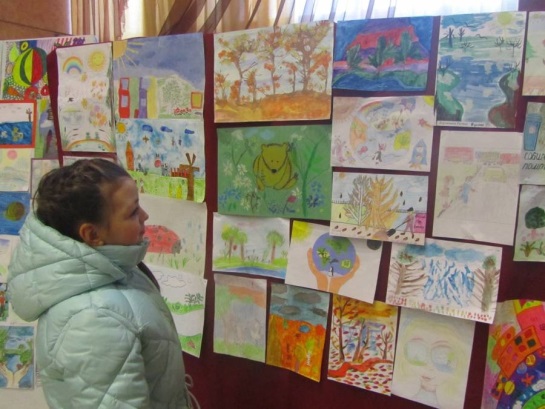 Конкурс рисунка  «Чистые берега» и «Край, в котором 
                        я живу»
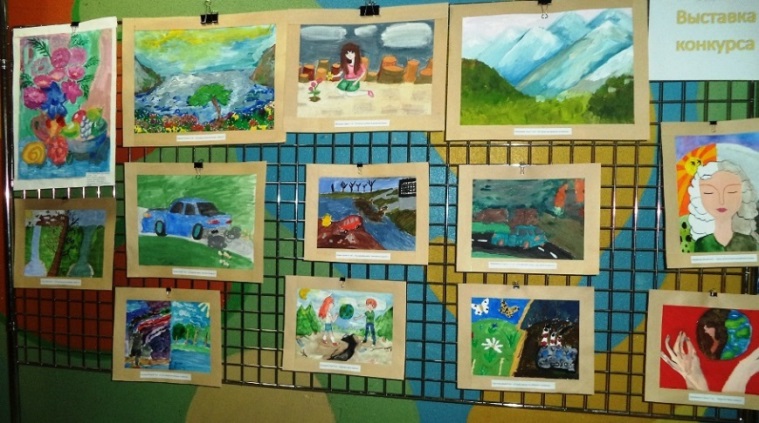 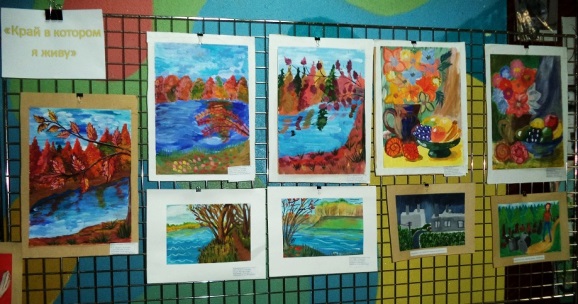 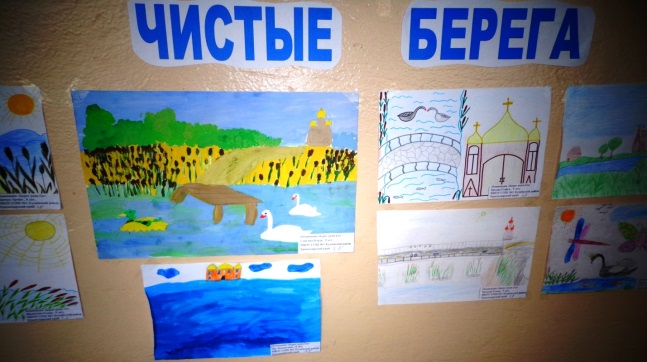 Родной мой край!  Смоленские просторы!
 Леса, луга и блеск озёр и рек!
Всегда вы  в сердце доблестной России,
И лучше края в целом мире нет!
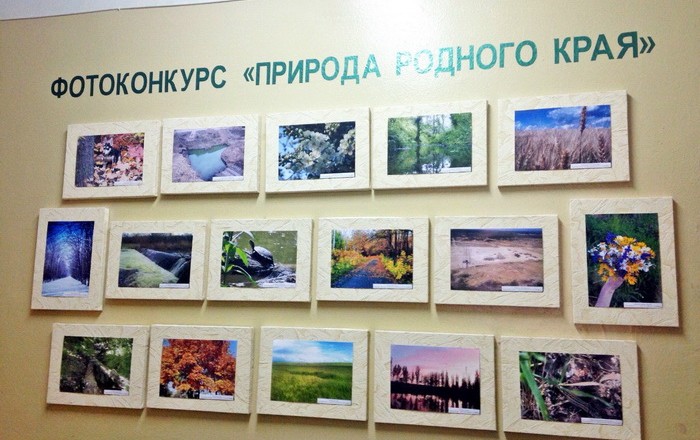 Твои поля, их взором не окинуть.
Твои леса, попробуй их пройди.
А люди на Смоленщине какие!
Здесь верят в светлое, что ждёт нас впереди.
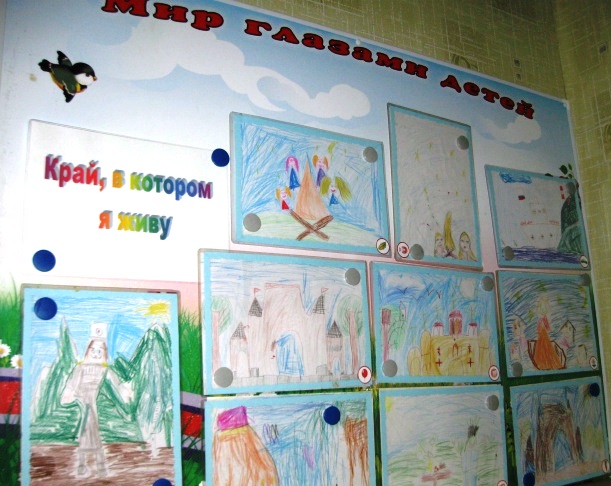 Фотоконкурс « Природа родного края»